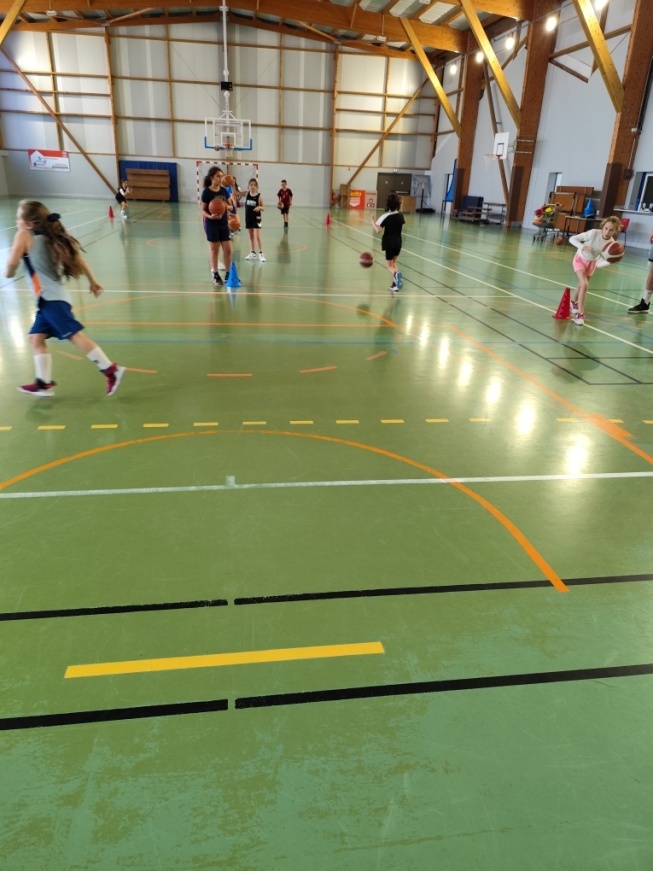 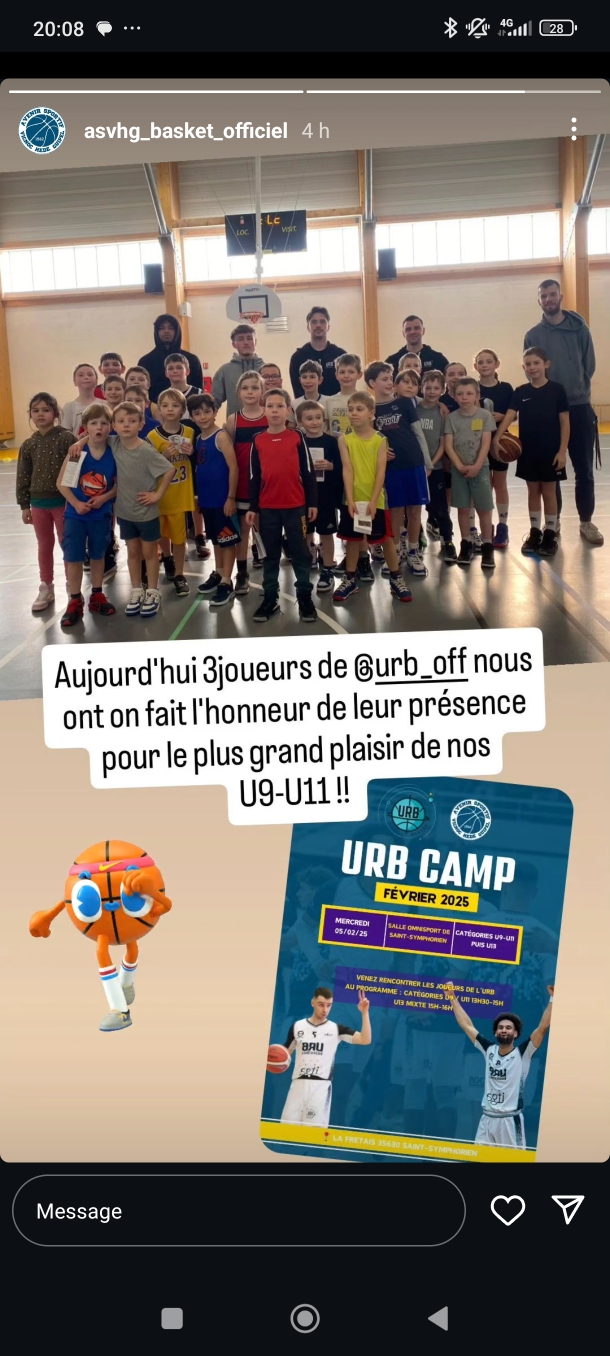 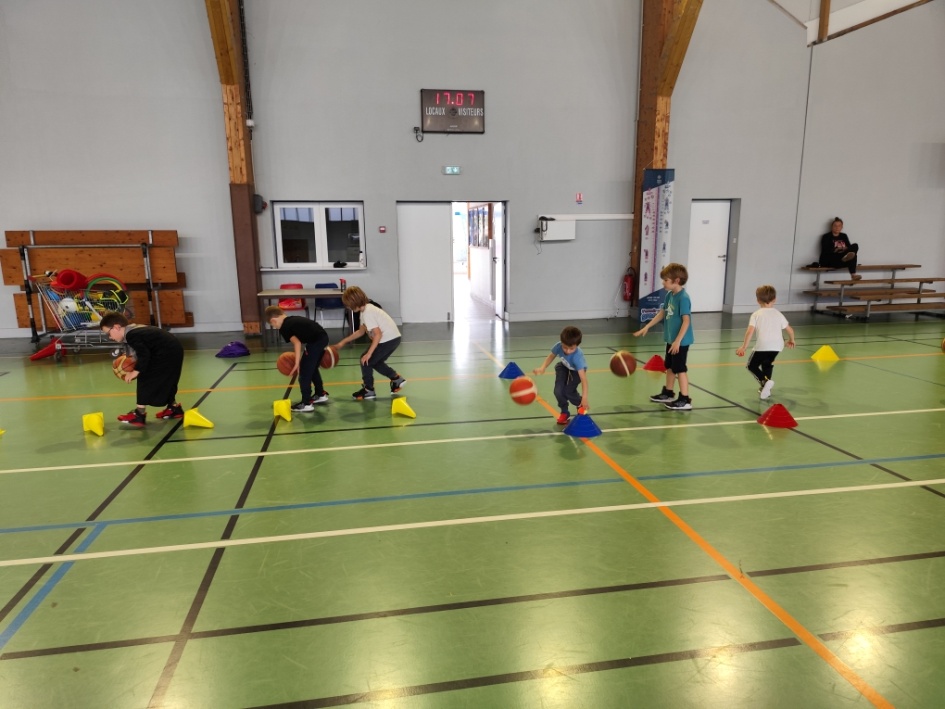 Le mini basket
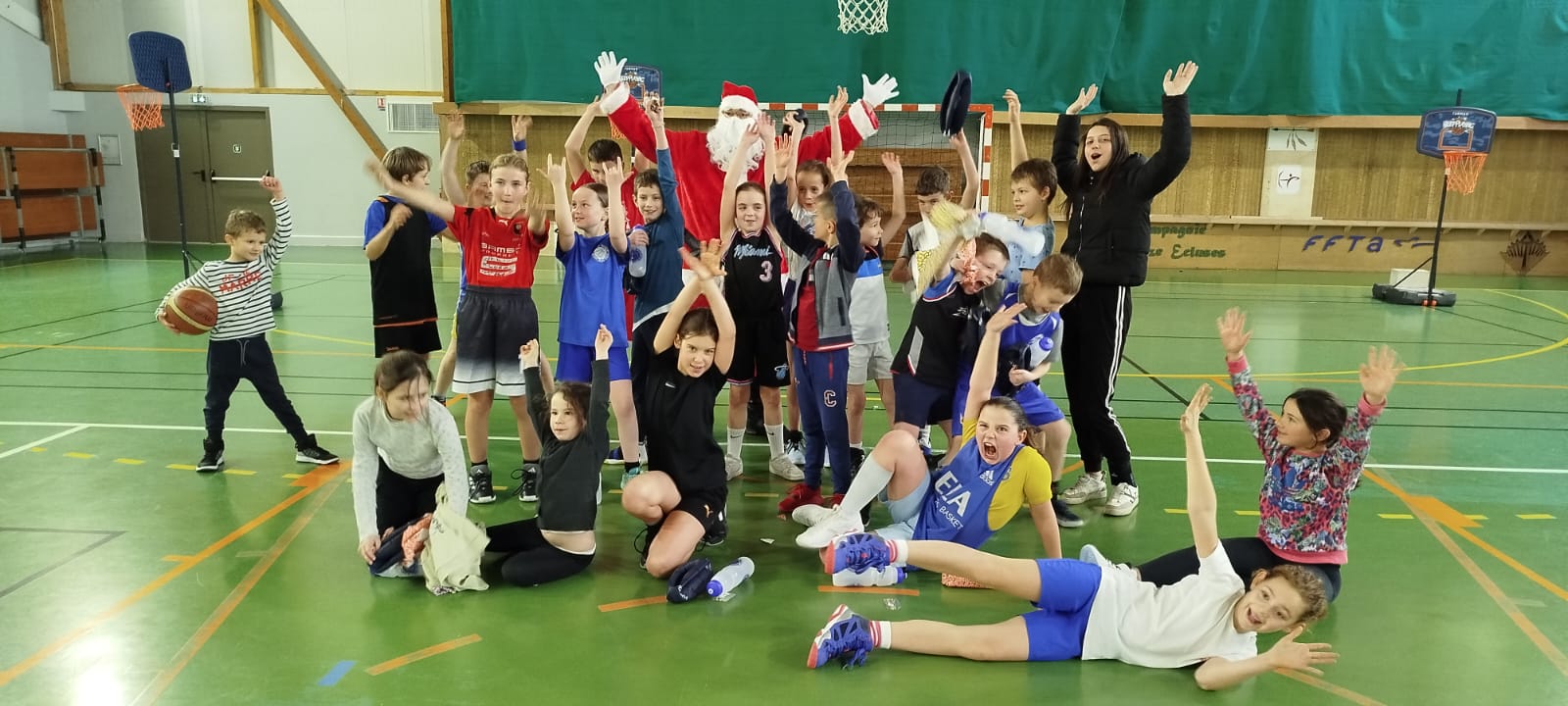 Sommaire
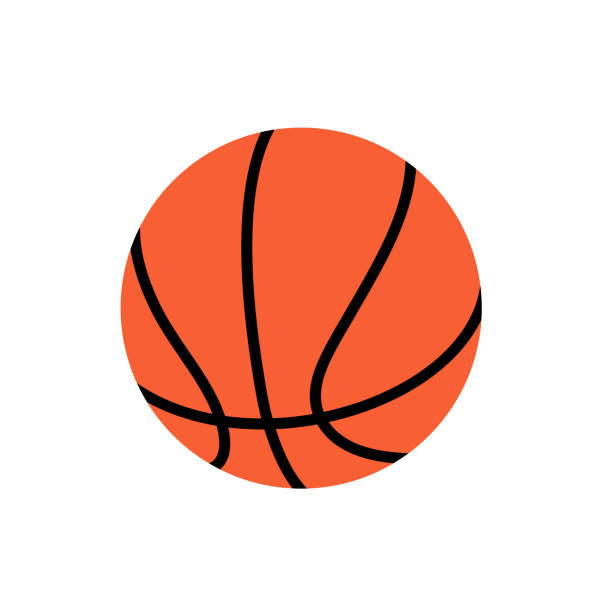 I.) La définition du mini basket 

II.) L’équipe des encadrants

III.) Les jeunes 

IV.) Les parents 

V.) L’opération JAP

VI.) Le projet club spécial mini basket

VII.) Question…
Définition
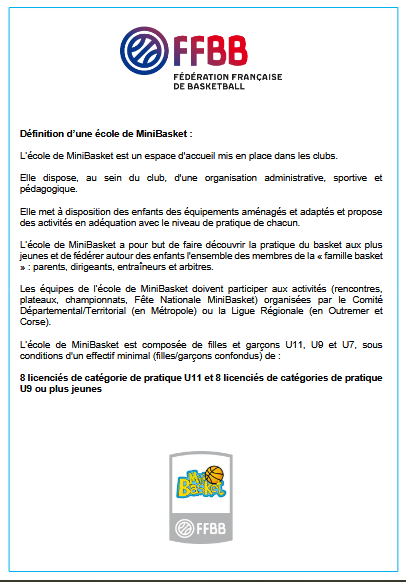 le MiniBasket initie les jeunes de 6 à 12ans
à la vie sportive en général, et au basket
en particulier.

Le MiniBasket se pratique dans un esprit
de loyauté et de camaraderie. 

C’est un moment de partage entre 
plusieurs enfants qui leur permet de 
découvrir les valeurs du sport comme
l’esprit d’équipe, le fairplay…
L’équipe encadrante
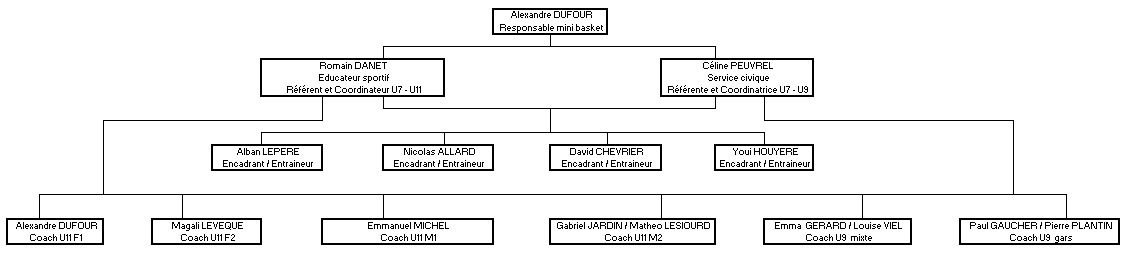 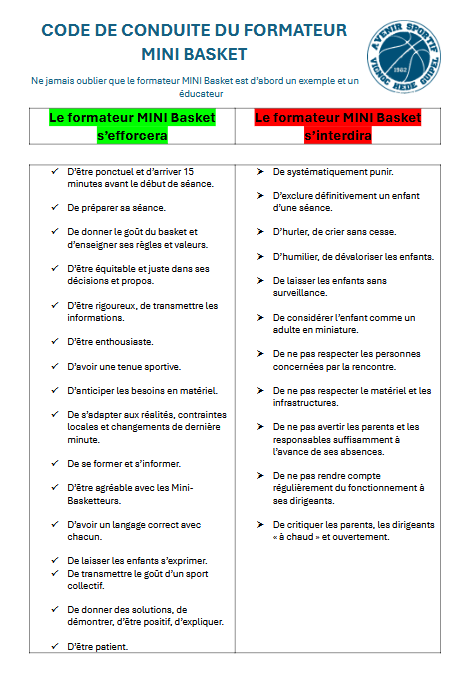 Code de conduite des encadrants
Les jeunes
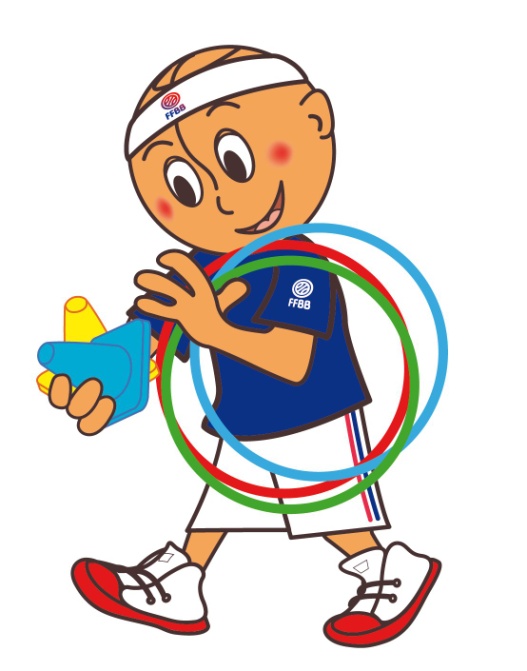 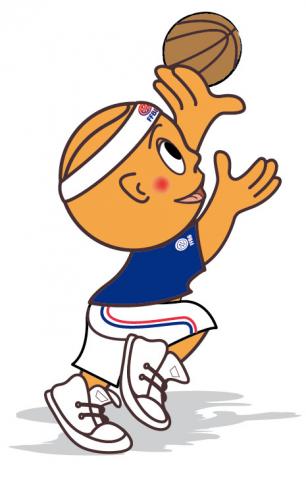 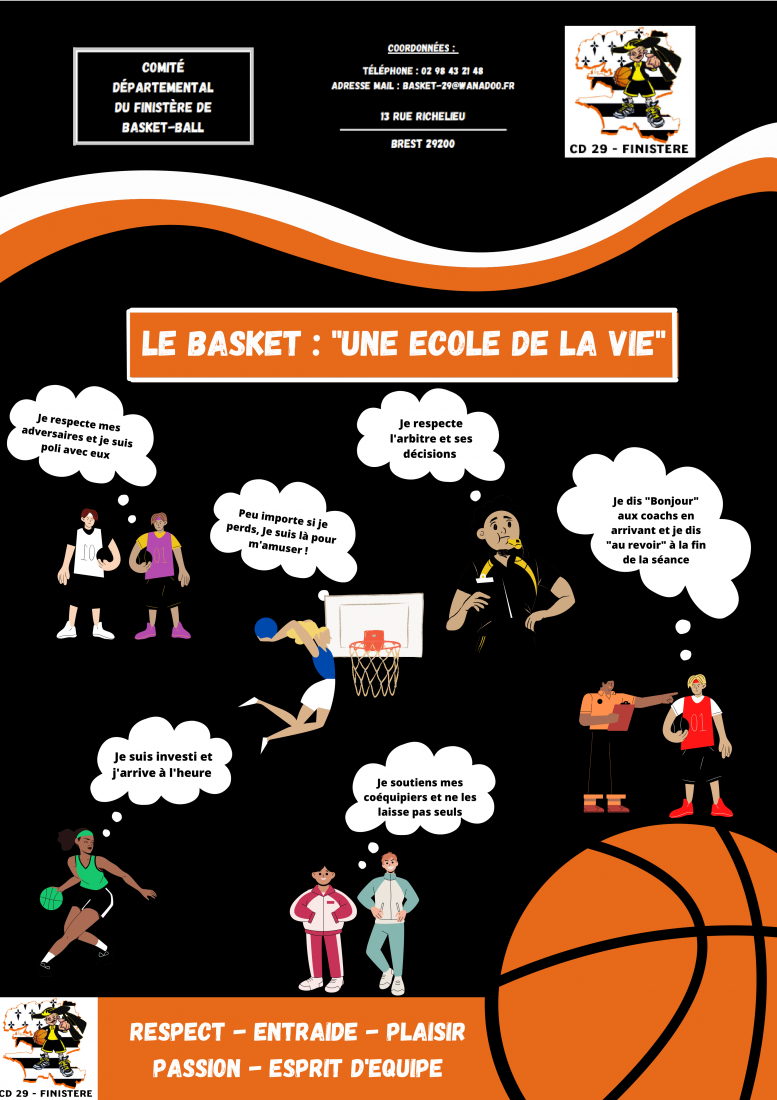 Les entraînements
 Les matchs
 Les animations
 La vie du club
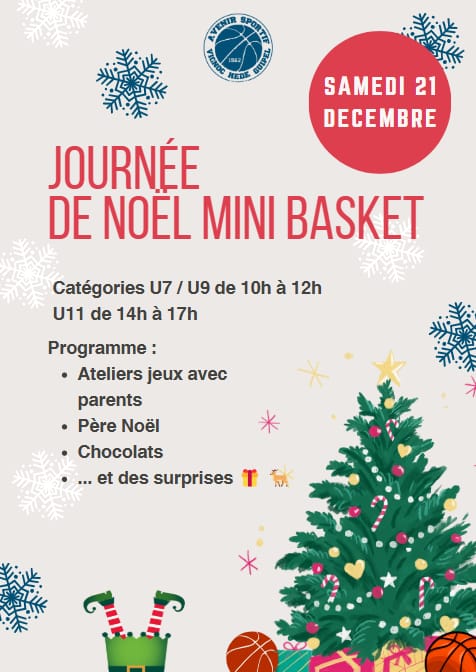 C’est vous la génération importante pour le futur du club !!!!
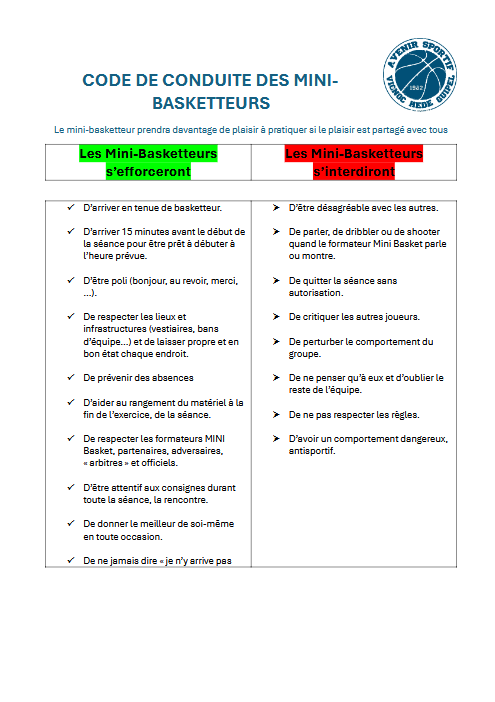 Code de conduite desjeunes
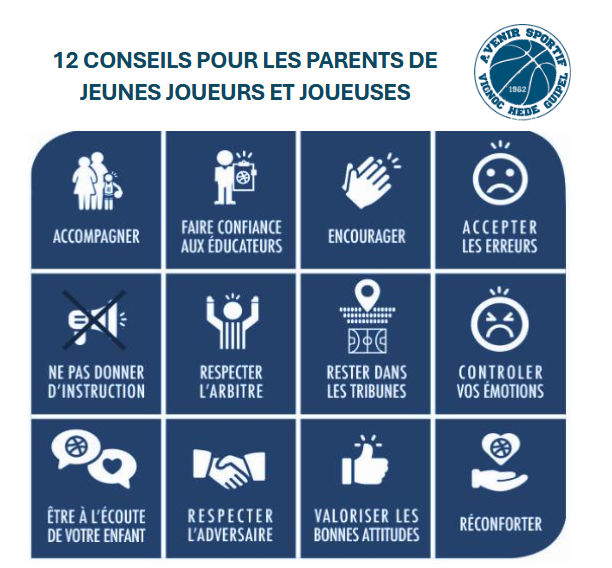 Les parents et leur rôle clef
Vous êtes important pour l’équipe de vos enfants et pour le club 
		- Bénévoles
		- Table de marque
		- Responsable de salle
		- Covoiturage 
		- Goûter
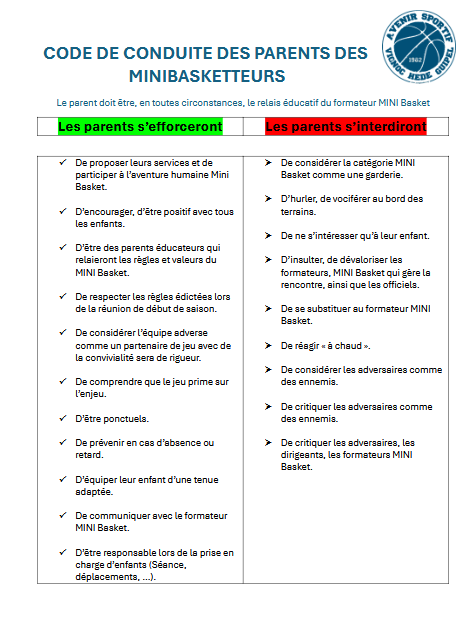 Code de conduite parents
L’opération JAP
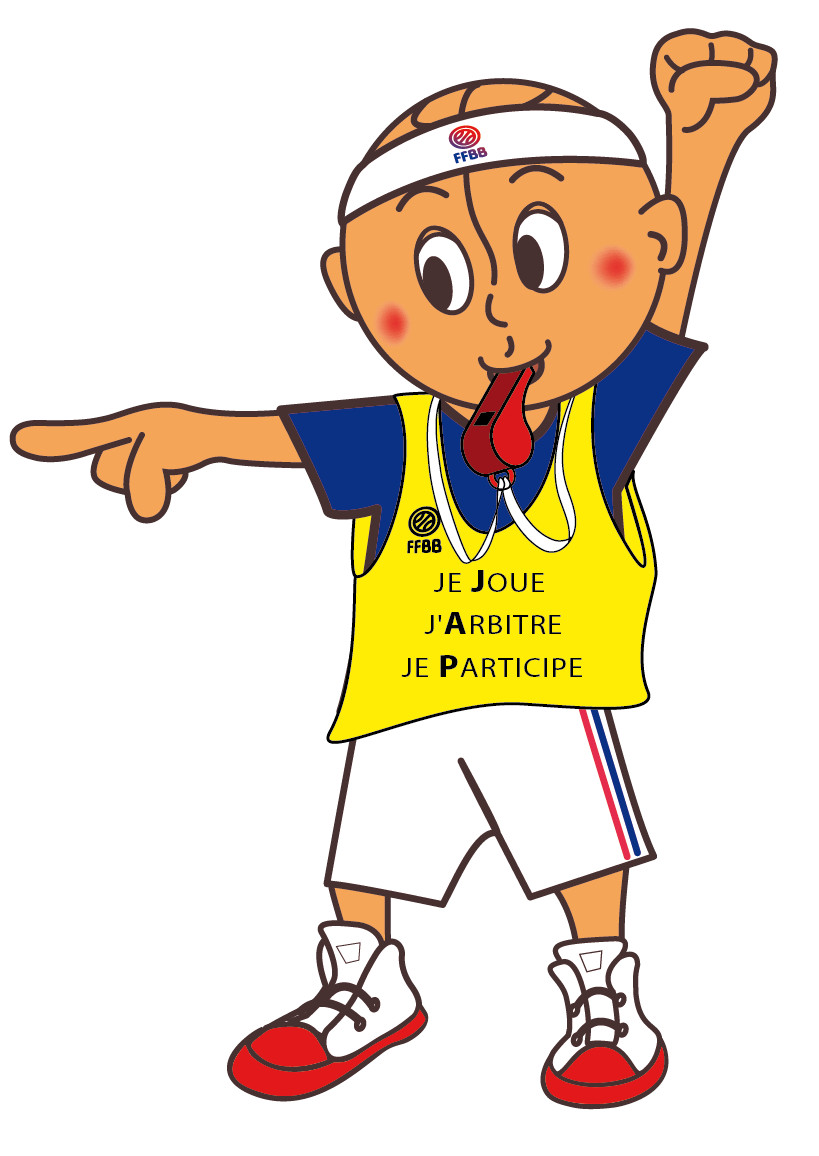 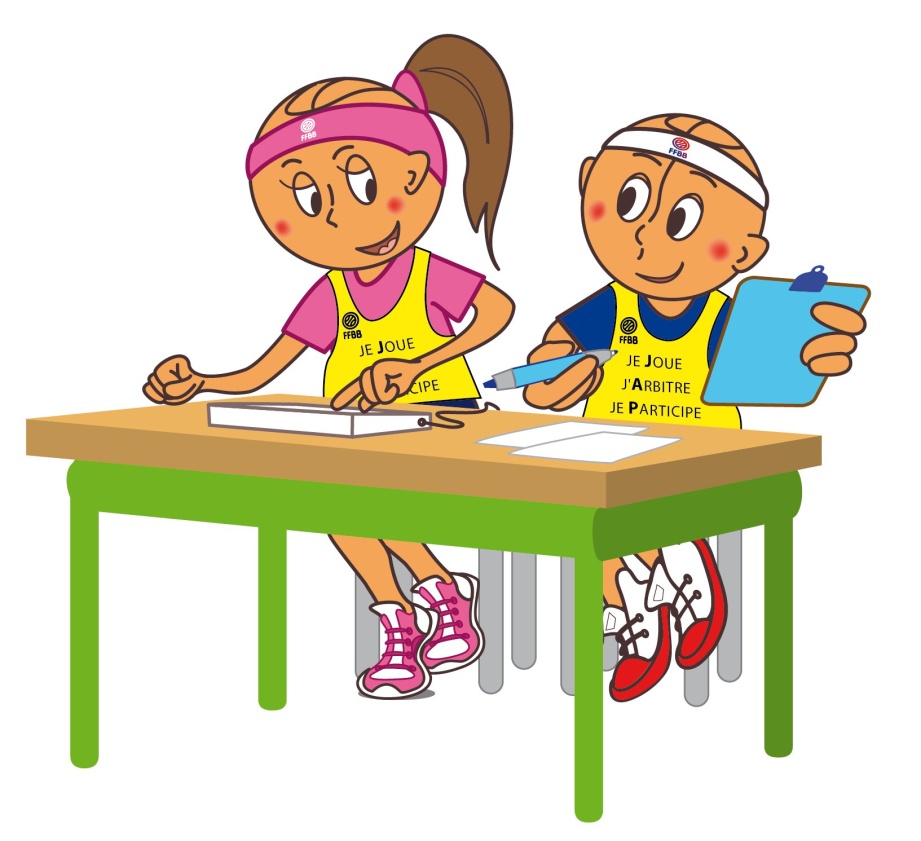 Je joue, J’arbitre, Je participe!!!

10 jeunes U11 -> 5 filles + 5 gars 
Application pour suivie 
Défis / missions à réaliser
Le projet club
Bienveillant et inclusif
Compétiteur
Qui sommes nous? 
Un club…
Respectueux et familial
Référent en formation jeunes
A venir…
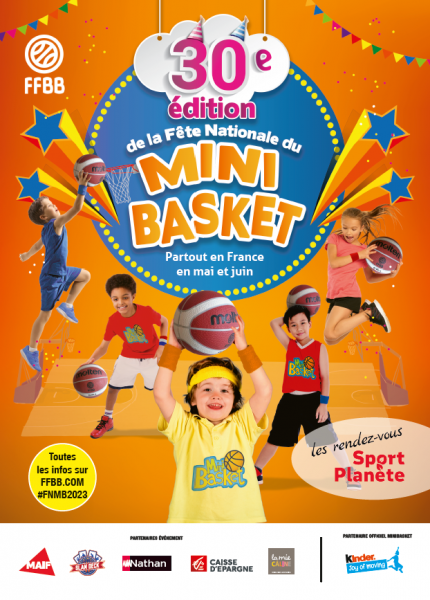 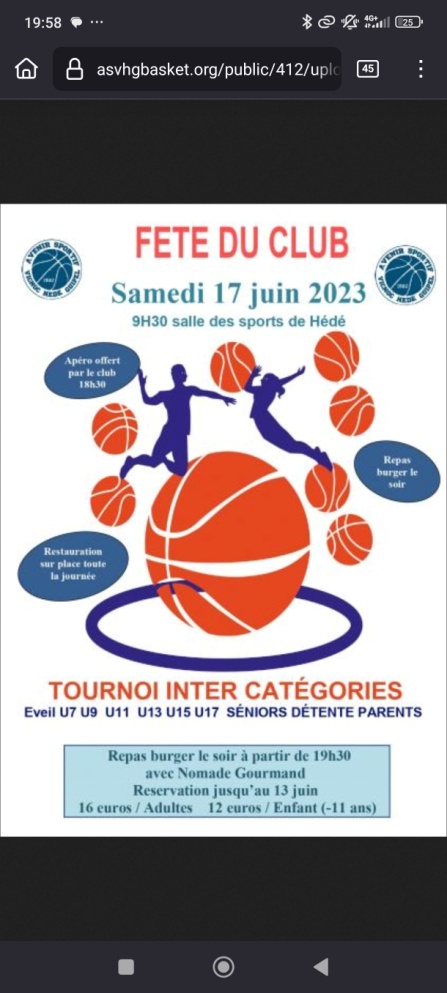 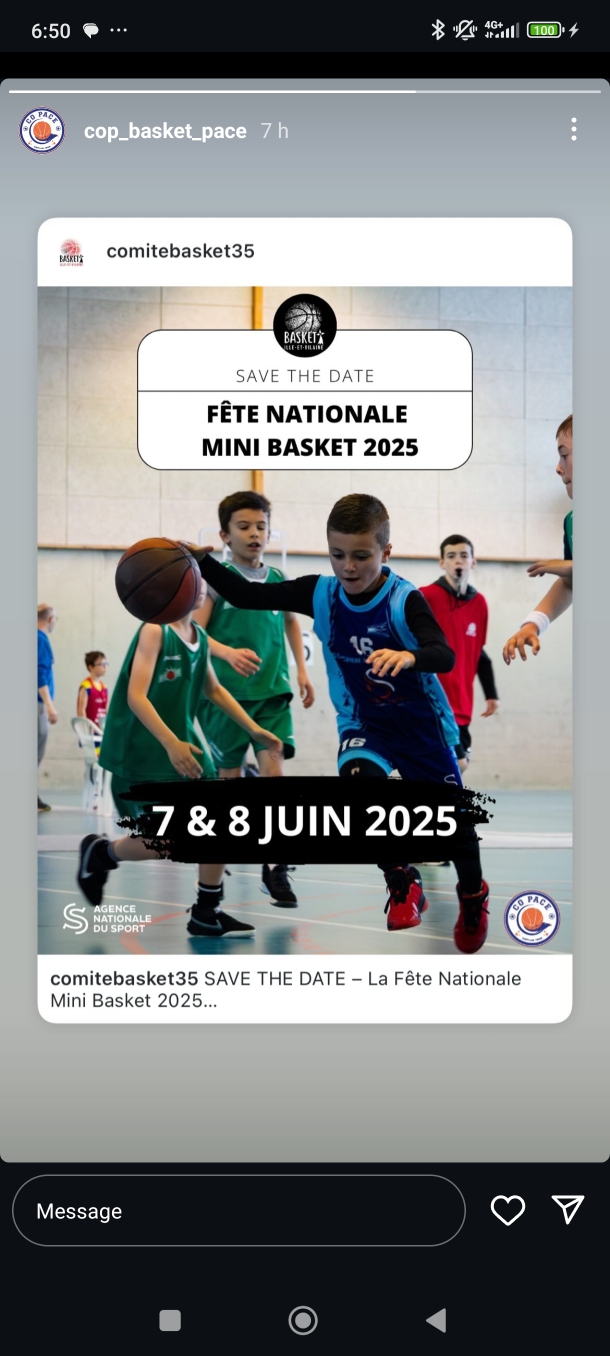 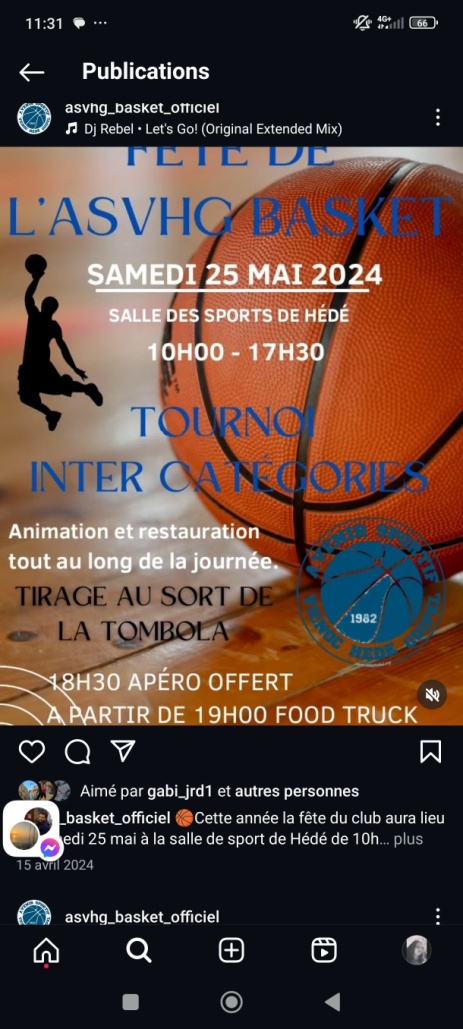 Merci d’être venu et de nous avoir écoutés
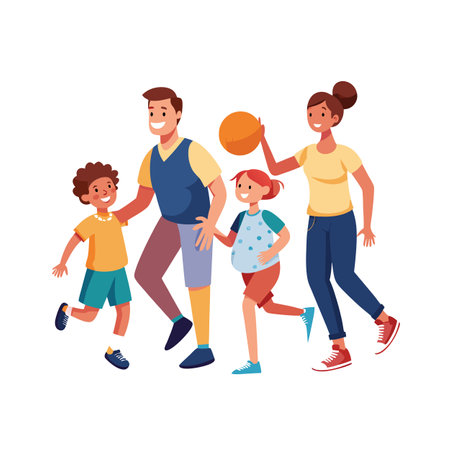 On est à votre écoute si vous avez des questions, si vous voulez nous dire votre ressentis, si vous voulez nous partagez quelque chose… Bref tous ce qui est constructif on est preneur!!!
PS: on est preneur de toutes les photos d’équipes, de match ou d’entraînement que vous prenez 